The Effectiveness of Early Intervention Outcomes in Children with an Autism Spectrum Disorder
Bailey Hull and Haley Hill
What is Autism spectrum disorder (ASD)?
Clinical definition and diagnostic criteria
Reported rates in the United States
Development
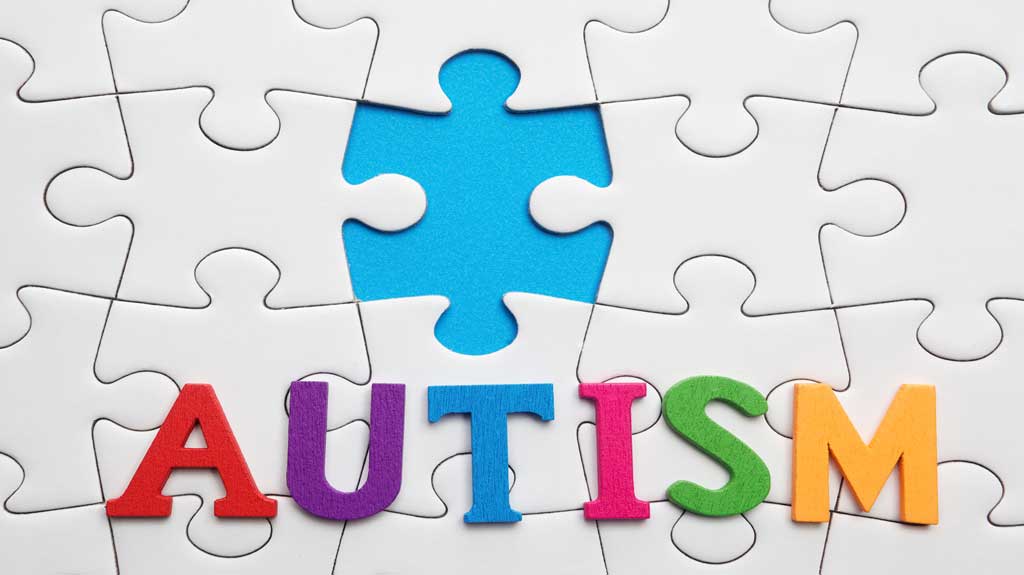 This Photo by Unknown Author is licensed under CC BY-NC-ND
What is Early intervention?
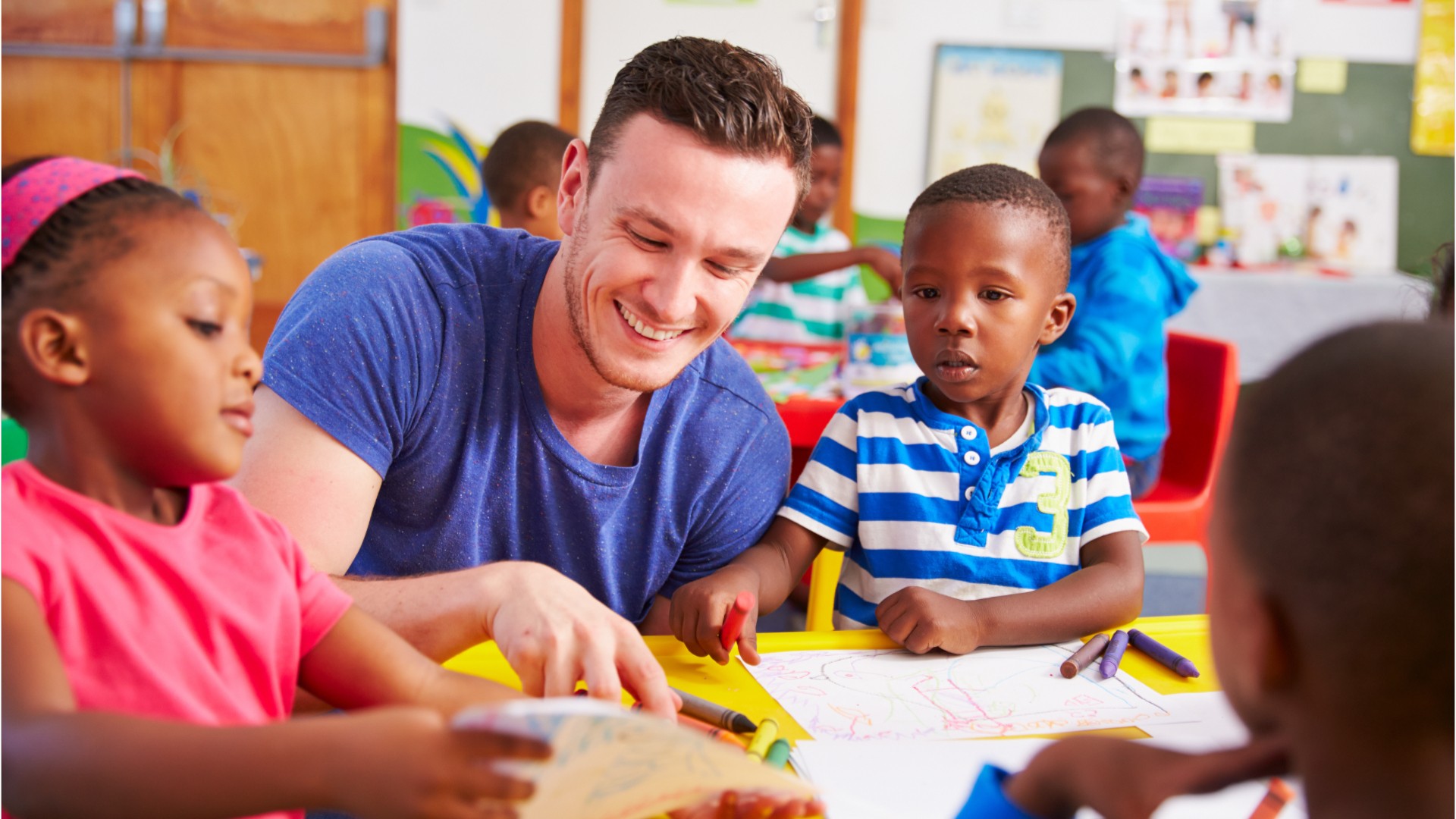 Multiple disciplines
Goals 




https://www.nichd.nih.gov/health/topics/autism/conditioninfo/treatments/early-intervention
This Photo by Unknown Author is licensed under CC BY
Importance of Early Intervention
Our study
Our results
What does this mean?
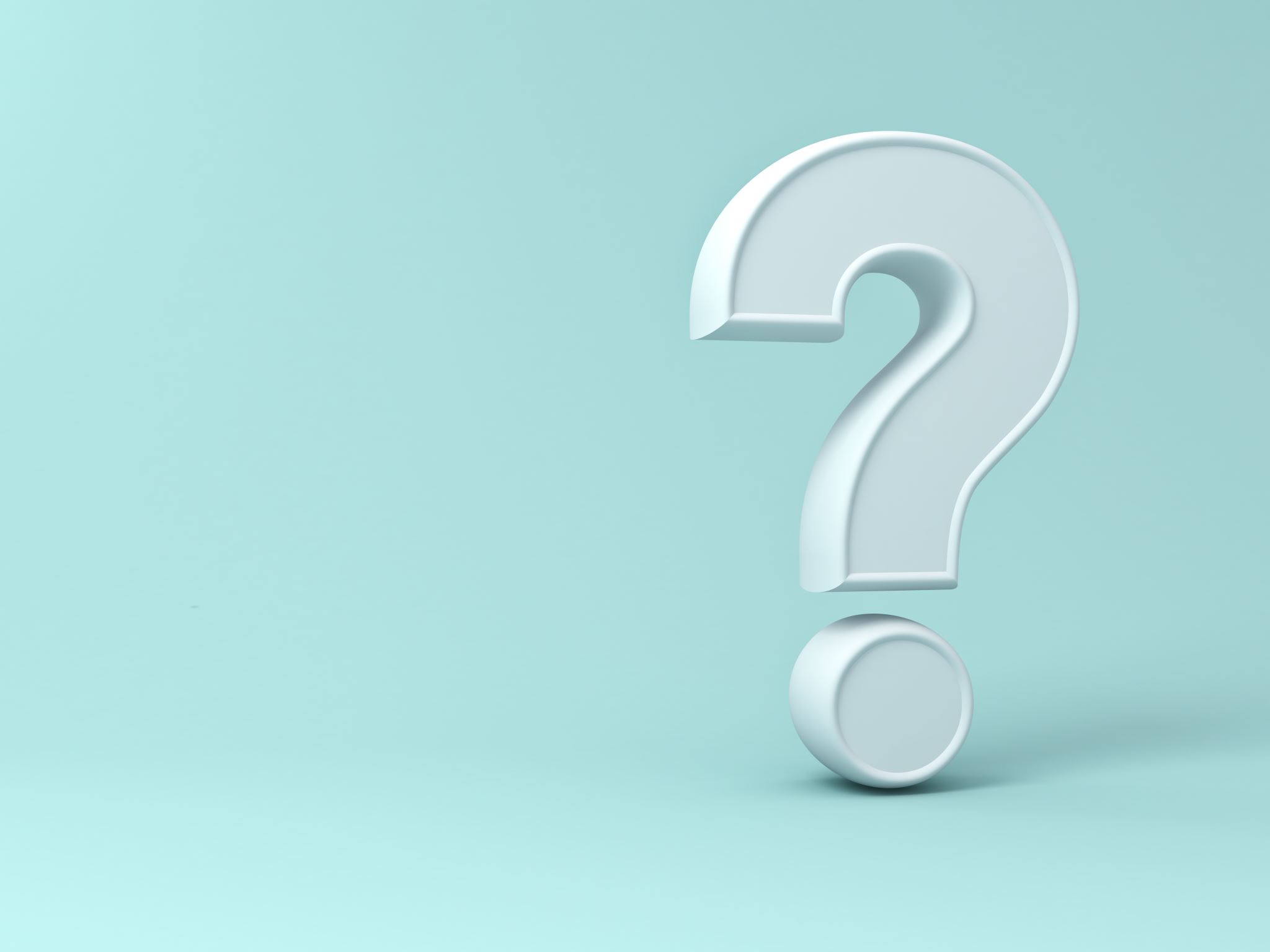 Questions?